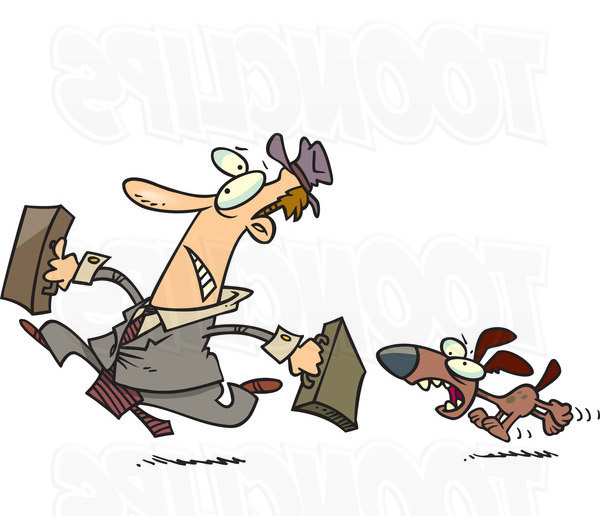 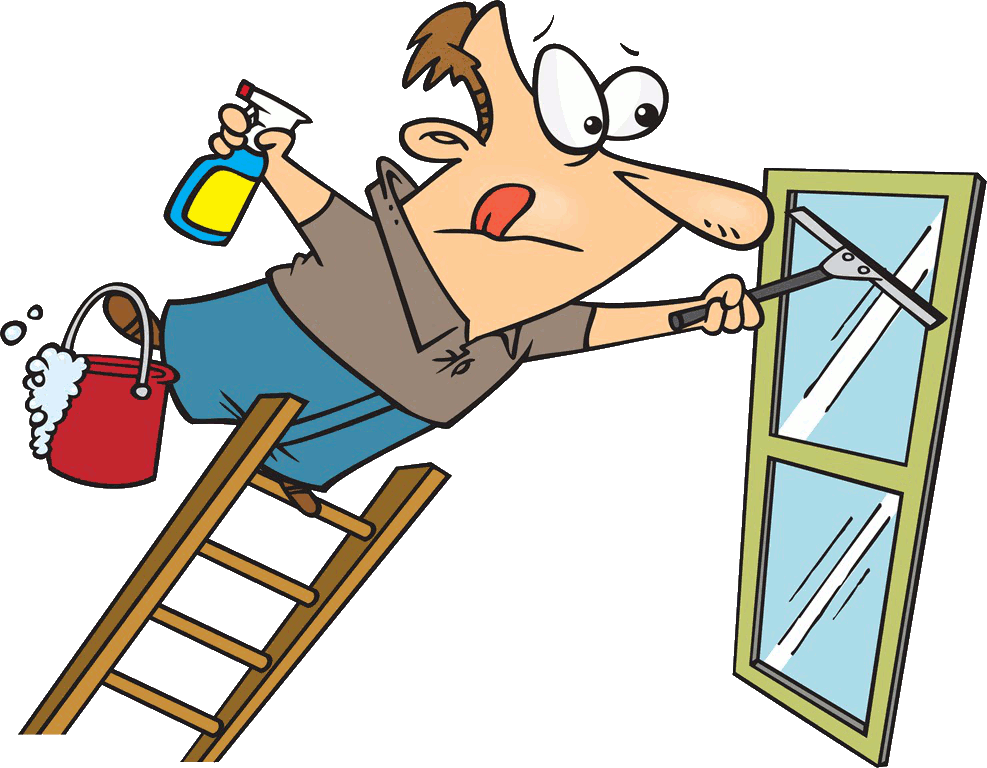 Reported speech
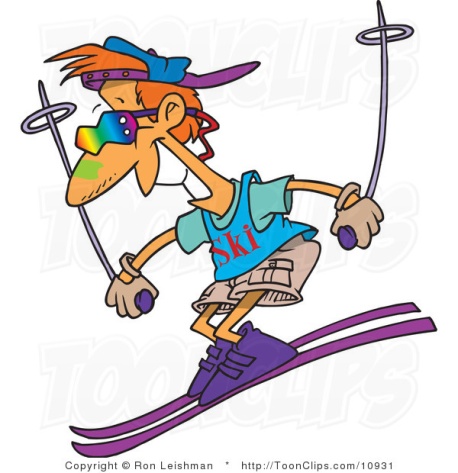 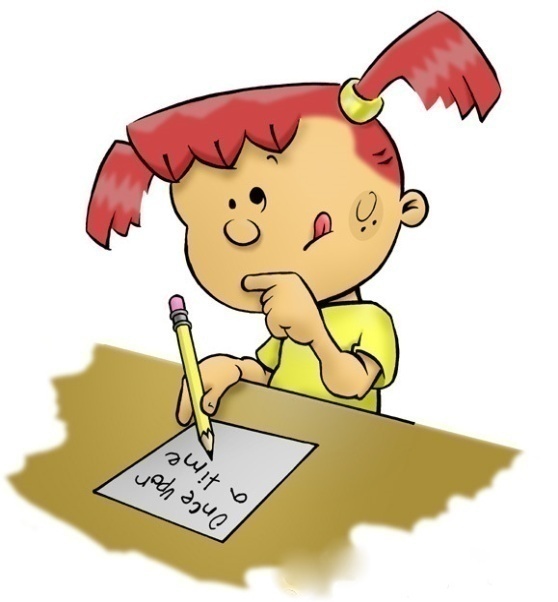 likes
liked
was liking
“I like singing songs 
for my friends”
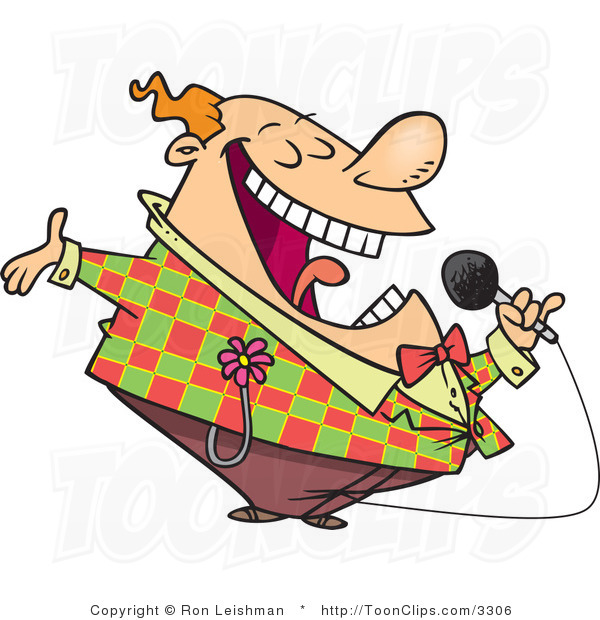 liked
Greg said that he _____
singing songs for his friends.
next
is
had been
was
“I am so angry today”
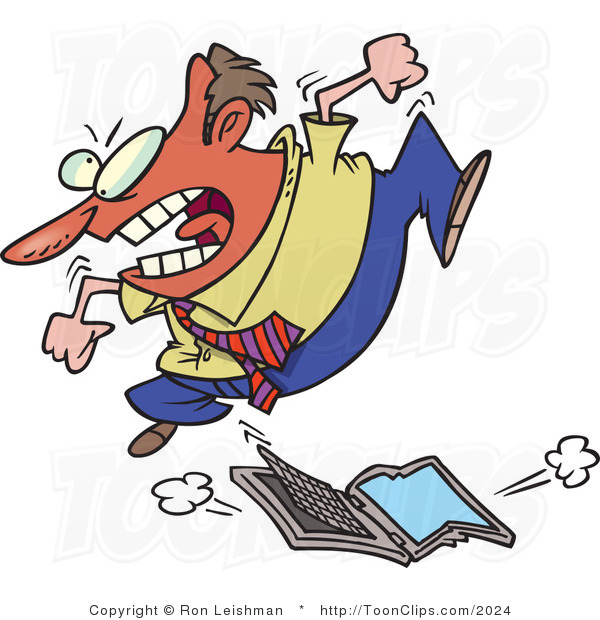 was
Mark said that he  _____ so angry that day.
next
plays
played
has played
“I play football
for school team”
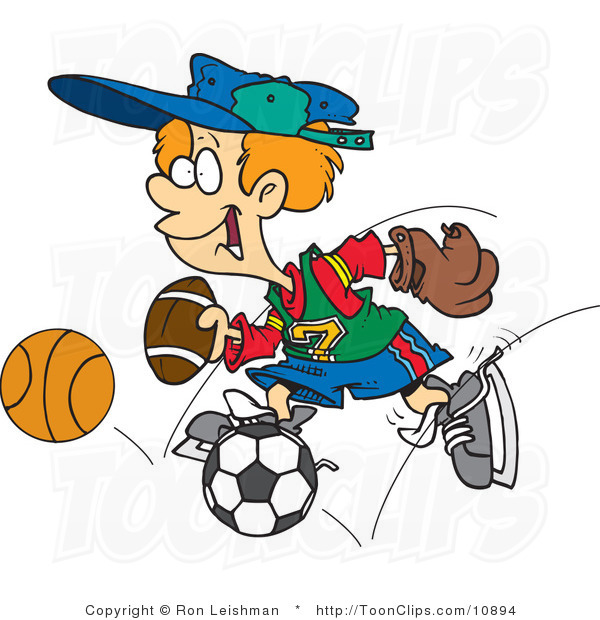 played
Fred said that he _____
football for school team.
next
was walking
is walking
walked
“I am walking in the park with Tom”
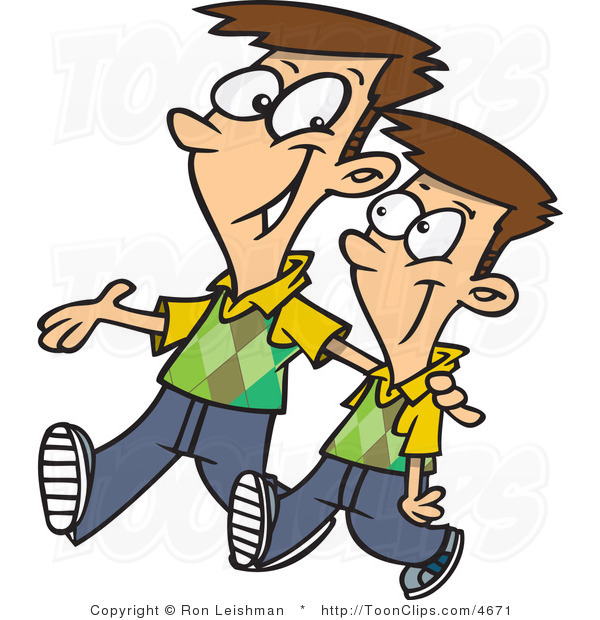 was walking
Peter said that he  ________   in the park with Tom.
next
was
likes
liked
“I like skiing in winter”
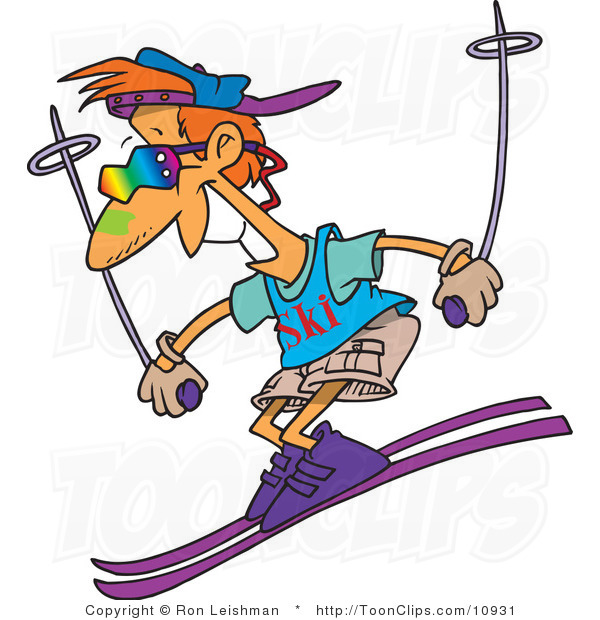 liked
Samuel said that he _____
skiing in winter.
next
played
had played
was playing
“I played computer games yesterday”
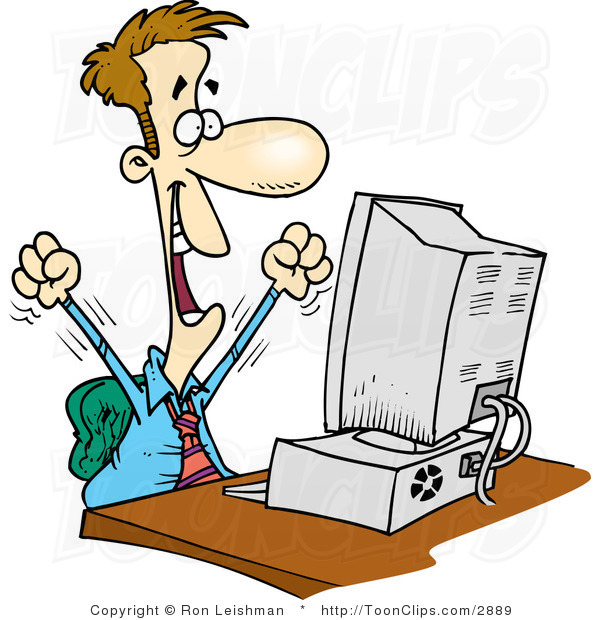 Andrew said that he__________ computer games the day before.
had played
next
was
is
were
“I am so slim”
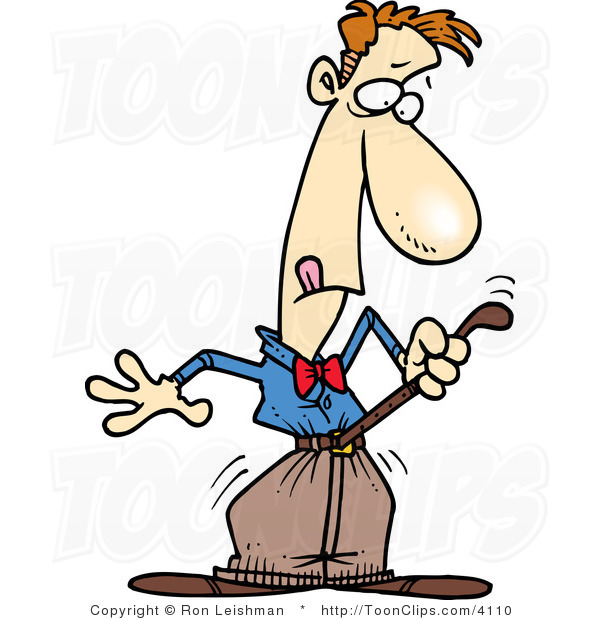 was
Tom  said that he ____
 so slim.
next
had gone
gone
was going
“I went to the seaside last summer”
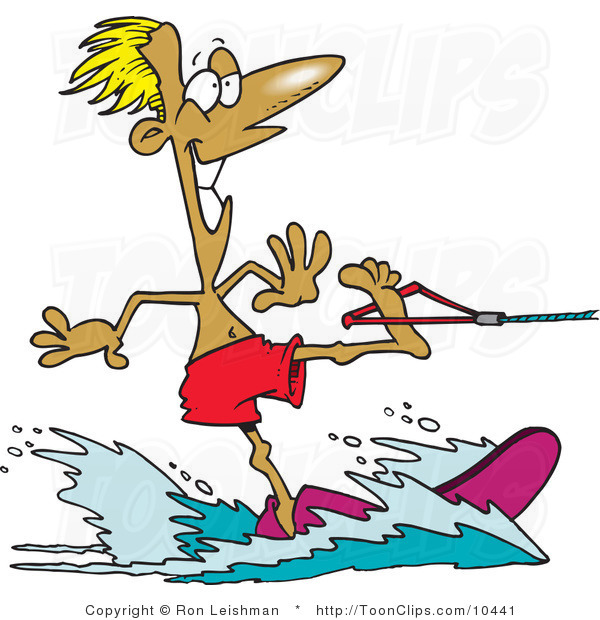 had gone
David said that he _______
to the seaside the previous summer.
next
would buy
could buy
buy
“I will buy a new suit in two weeks”
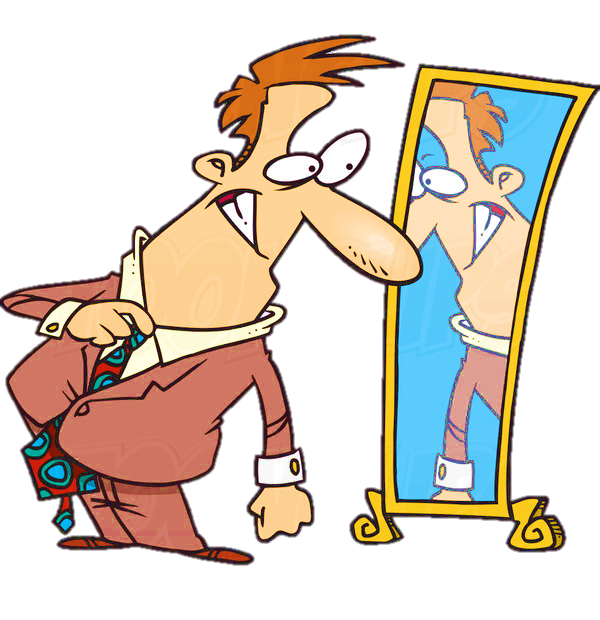 would buy
Jack said that he ________ 
a new suit two weeks after.
next
was
have been
is
“I am so hungry now!”
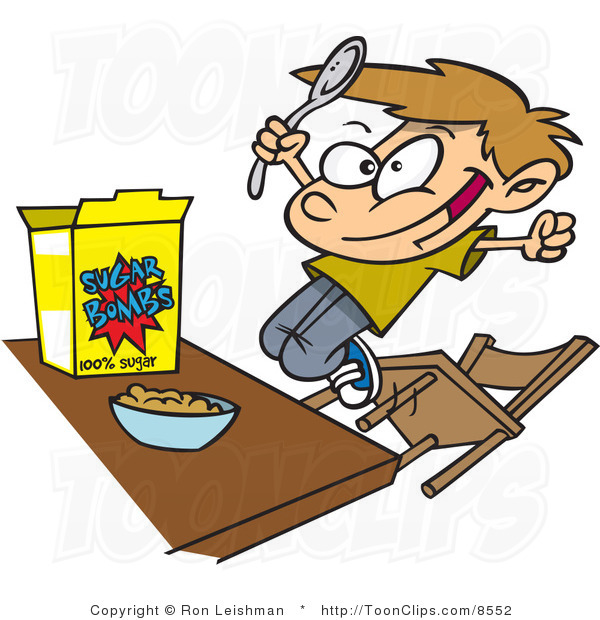 Mike said that he 
____  hungry then.
was
next
had gone
was going
would go
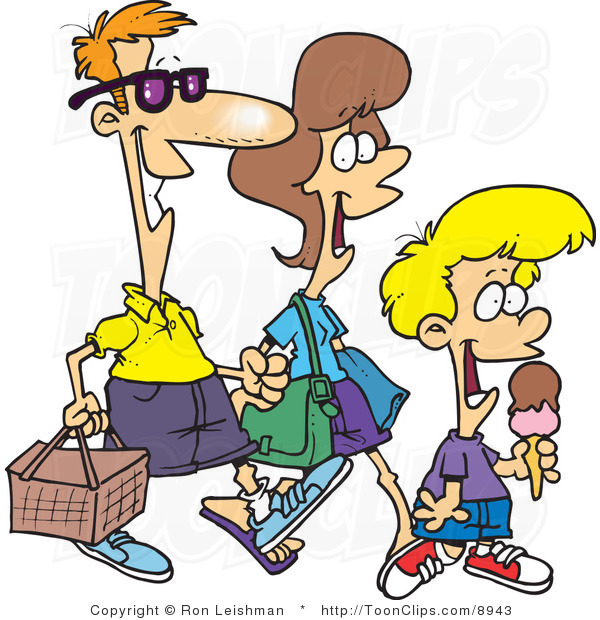 “We will go for a walk in four hours”
would go
Tom said that he _______
for a walk four hours after.
next
was walking
has  walked
had walked
“I walked my cats last week”
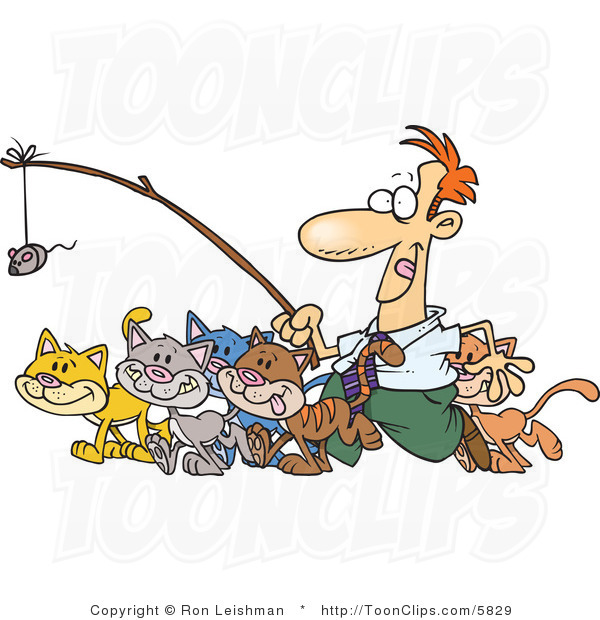 had walked
Carl said that he ________
his cats the previous week.
next
was cleaned
had cleaned
cleaned
“I cleaned the windows two days ago”
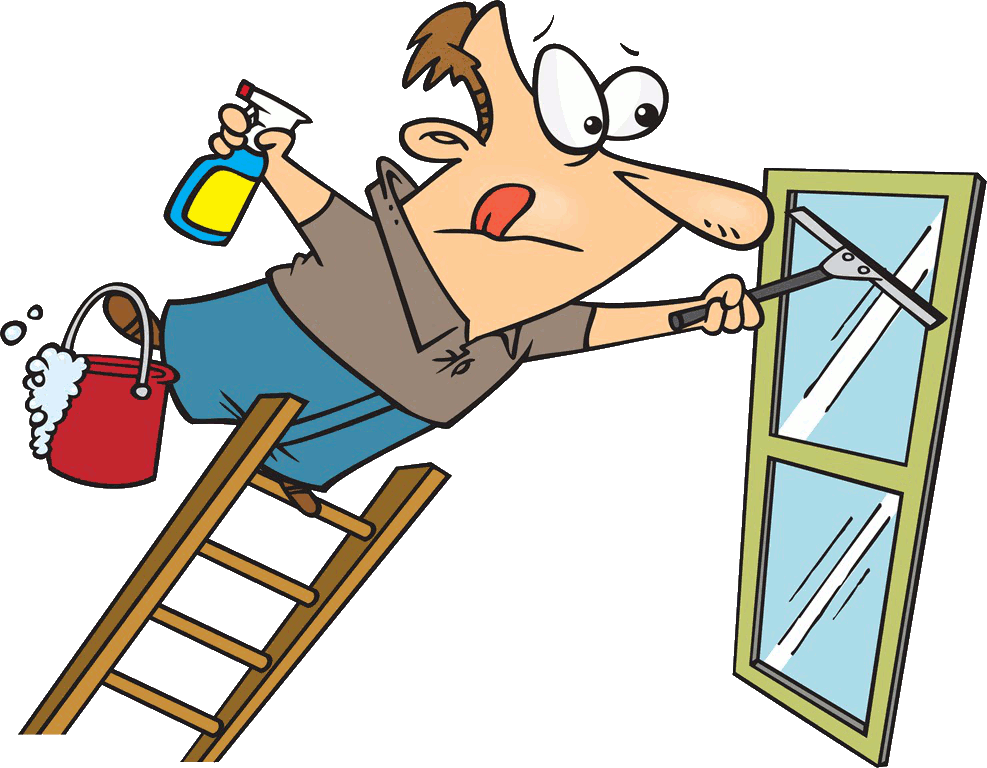 had cleaned
Eric said that he _________
the windows two days before.
next
finish
has  finished
would finish
“I will finish my work tomorrow”
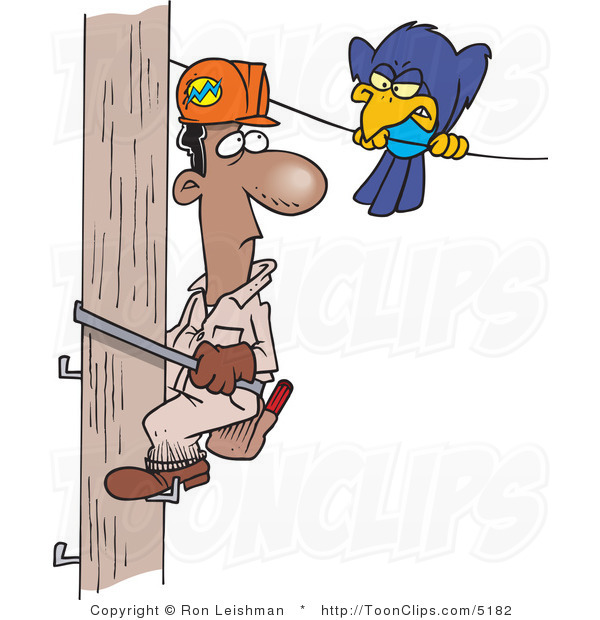 would finish
Mason said that he _________
his work the next day.
next
had cooked
was cooking
cooked
“ I have cooked a tasty cake”
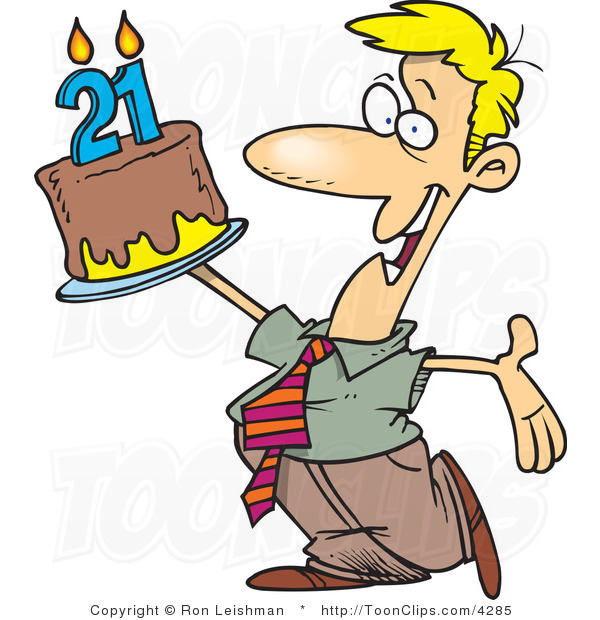 Alan  said that he 
________  a tasty cake.
had cooked
next
was visiting
had visited
has visited
“I visited my friend last week”
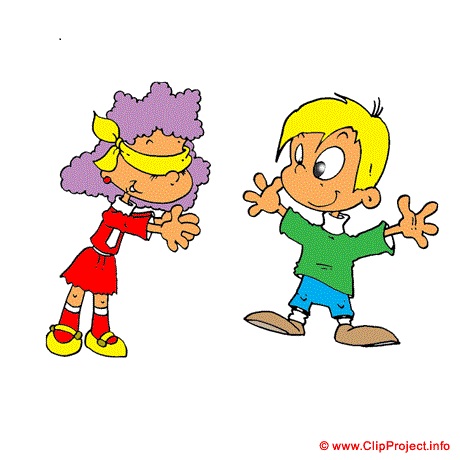 had visited
Ann said that she ________
her friend  the week before.
next
had built
was building
built
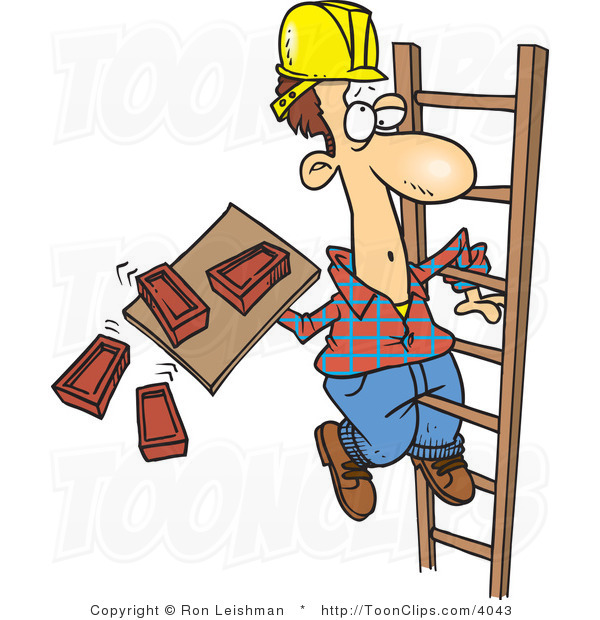 “We have built the house!”
had built
Jason said that they _______
the house.
next
took
was taking
had taken
“I am taking the rubbish out ”
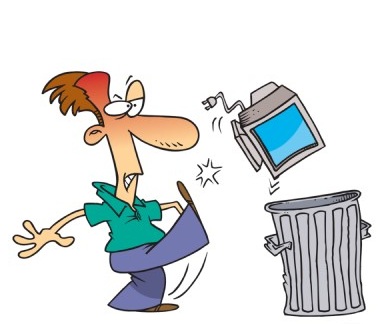 Diego said that he 
________the rubbish out.
was taking
next
would send
will send
had sent
“I will send a letter tomorrow”
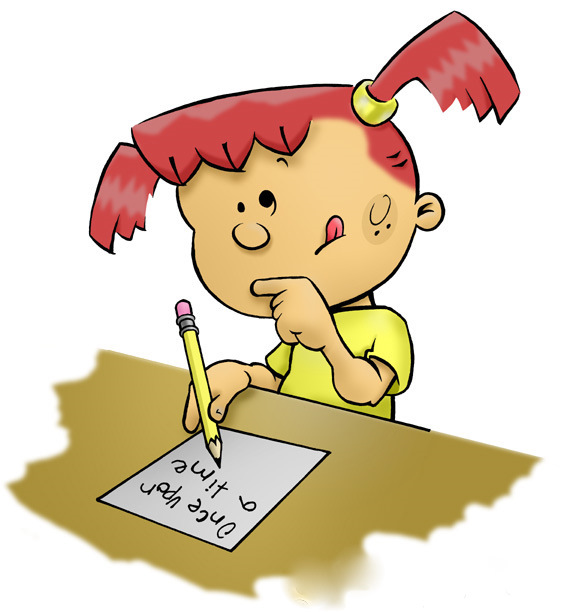 would send
Susan said that she ________
a letter the next day.
next
did
does
was doing
“I always do my homework”
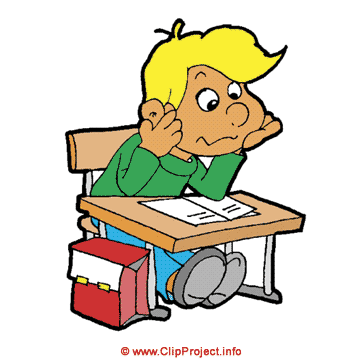 John  said that he always ____  his homework.
did
next
The end